Application for certification of a public body Agency using the design-build method
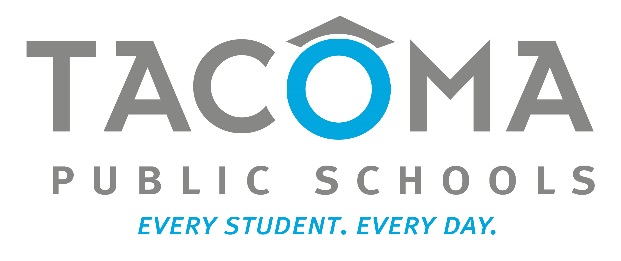 RCW 39.10.270 Alternative Public Works Contracting
January 28, 2021
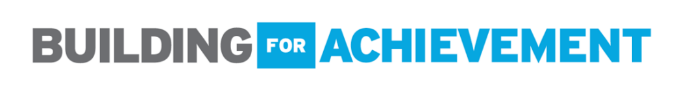 Agenda
Introductions
 The School District 
 Capital Project History 
2020 – 2028 Capital Bond Program
Why Agency D/B Certification?
 Lessons Learned
 Summary
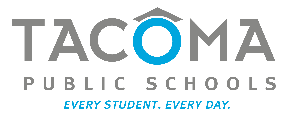 Presenting Team
Tacoma Public Schools:
 Morris Aldridge – Executive Director of Planning and Construction
 Kristine Anderson, AIA LEED AP BD+C DBIA - Capital Projects Supervisor
 Julius Pallotta- Capital Projects Supervisor

Parametrix:
 Jim Dugan – APD Advisor / Capital Program Manager
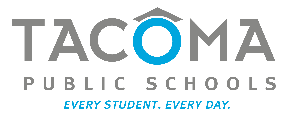 Additional Team Members
Tacoma Public Schools
 Carla Santorno- Superintendent
 Chris Williams – Chief Operating Officer
 Anne Cumings- Senior Financial Analyst

Perkins Coie
 Graehm Wallace – External D/B Legal Counsel
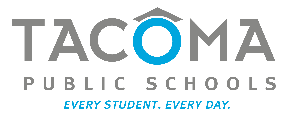 The school district
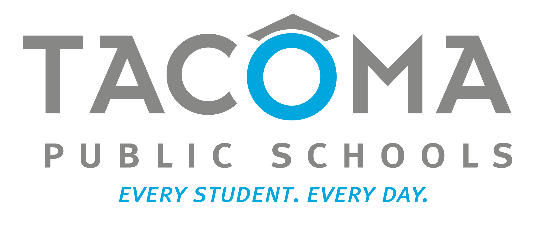 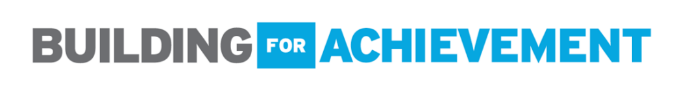 Tacoma Public Schools
Founded in 1869
  Comprised of:  
-  36 Elementary Schools
-  11 Middle Schools
-  10 High Schools
-  Numerous Special Programs
4th largest school district in the State of Washington
Approximately 30,000 students
Over 5,000 employees
Serving Pre-K thru 12th grade
One of the largest employers in Tacoma
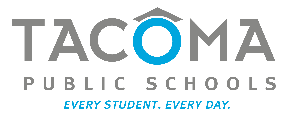 Planning & constructiondepartmental Organizational Chart
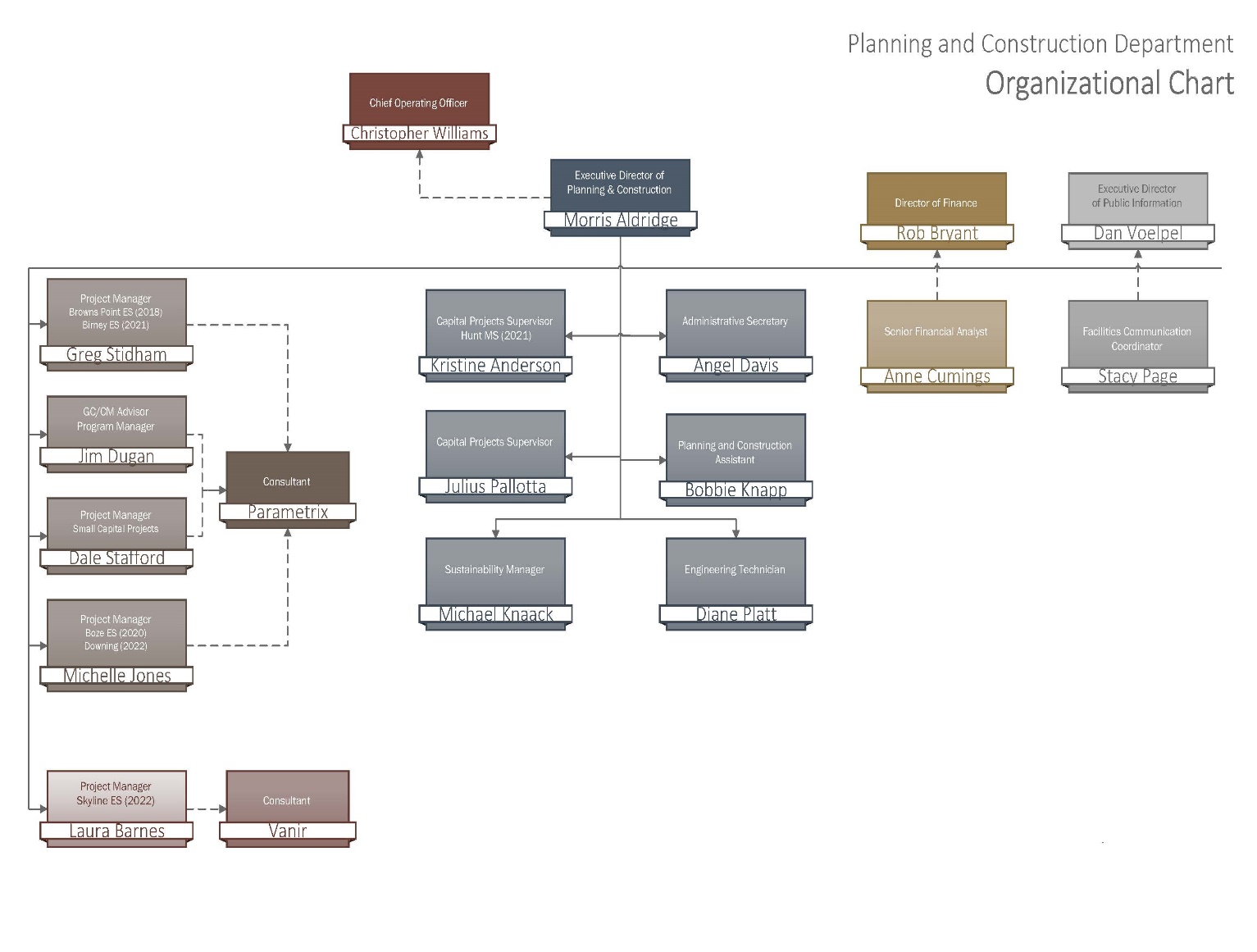 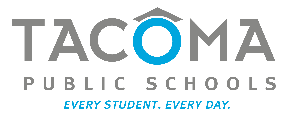 Planning & construction Team
Morris Aldridge, Executive Director of Planning and Construction
34 Years of K-12 Experience
3 Years D/B Experience
4 Years CM/AR & GC/CM Experience
President of the Western Washington Chapter of DBIA

Tacoma Public Schools Capital Project Supervisors
Julius Pallotta
Kris Anderson
Michelle Jones
Greg Stidham
Laura Barnes
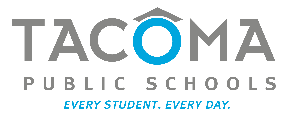 Capital Project History
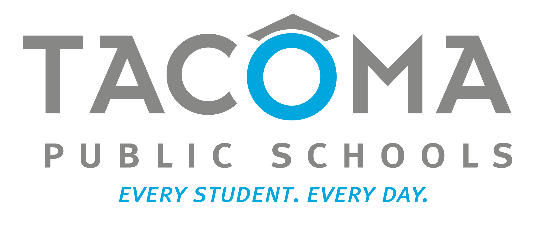 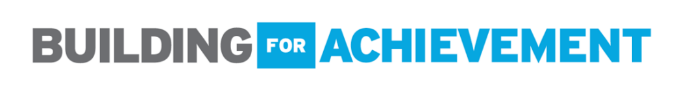 TPS Public Body Experience: 2001 - 2020
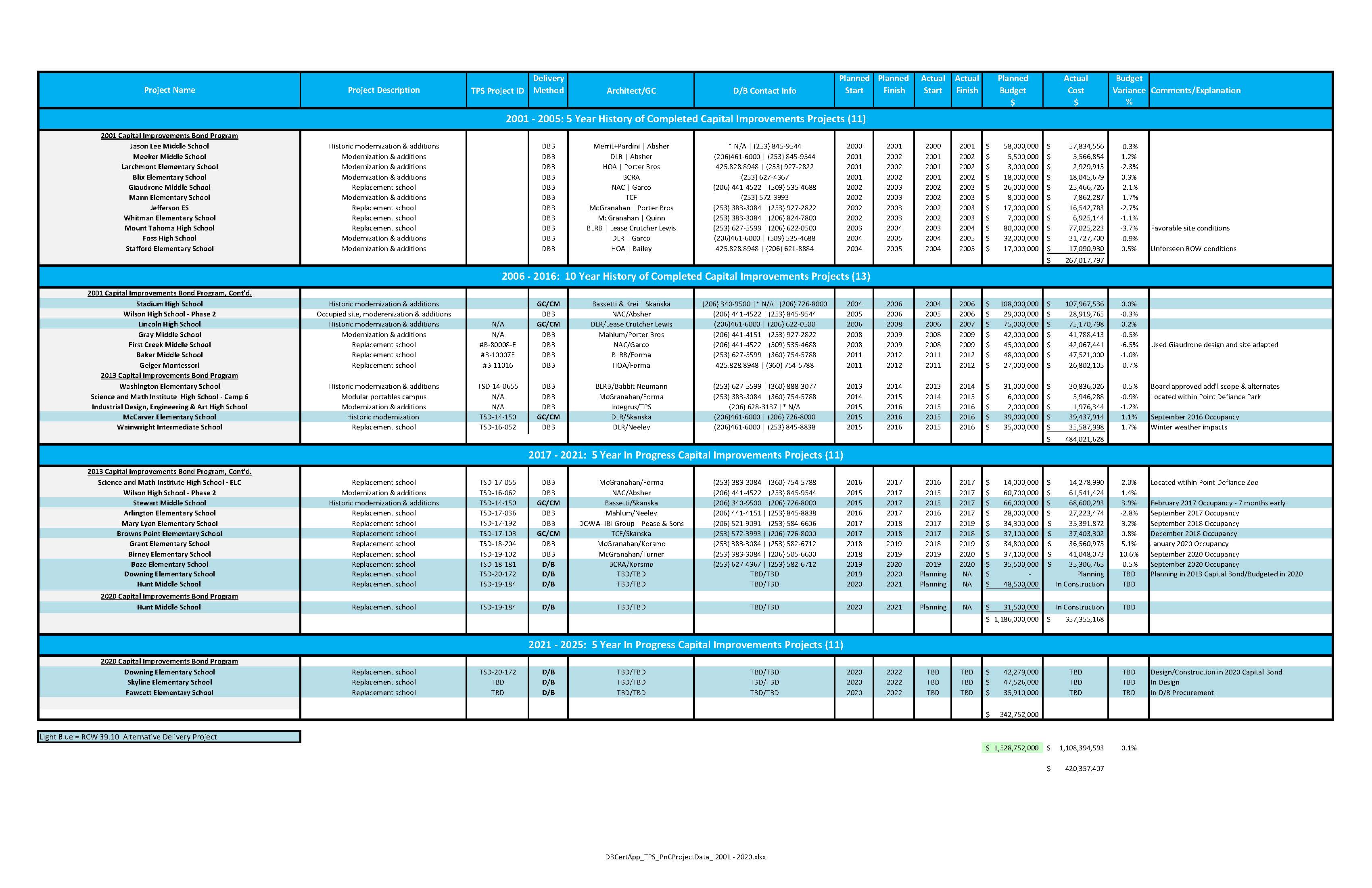 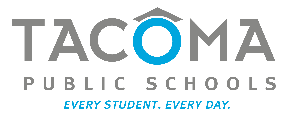 [Speaker Notes: As a public body depth of public works experience
TPS is a major capital project builder]
APD Experience & Qualifications
2001 – 2020:  TPS delivered 36 large capital projects valued at nearly $1.5 billion  

Comprised of D/B/B (24), GC/CM (8), & D/B (4) methods of project delivery

TPS DBIA Associate - Greg Stidham

TPS DBIA Professional – Kris Anderson

All staff have completed the AGC Design-Build Workshop 

TPS is committed to providing continuing training opportunities for our staff

Morris Aldridge - President of the Western Washington Chapter of DBIA.
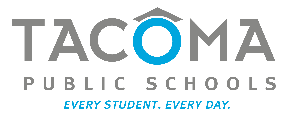 [Speaker Notes: Controls
-Weekly Staff Meetings
-Weekly progress meetings
-One on one PM daily and weekly meetings
-Standing daily and weekly meetings with COO
-Multi Vista- Photographic Interactive As-Built
-Digitized As Builts and OEM Manuals in the Cloud (Skisite)
-Chalk Schools- Soup to nuts process for Project approvals]
Business Equity:TPS Community Inclusion Plan
Tacoma Public Schools is committed to Community Inclusion, as partnerships are critical to student education and community health and sustainability.
In 2018, Tacoma Public Schools committed to maintain and increase contracts with local businesses by:
Increasing local share of total construction from 15% to 30%
Adopt Governor’s diverse business goals, including:
	10% Minority-Owned Business Enterprises
	6%   Woman-Owner Business Enterprises
	5%   Small Business Enterprises (SBE)
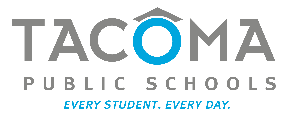 Business Equity:TPS Community Inclusion Results
The Tacoma Public Schools actual performance against goals beginning in 2017 and summarized as of EOY 2020 is as follows:
MBE:	              Goal: 10%       Actual: 25.3%      Actual/Goal: 253%
WBE:	              Goal:   6%       Actual:   8.2%      Actual/Goal: 137%
SBE:                     Goal:   5%       Actual: 12.2%      Actual/Goal: 244%
Local Share:          Goal: 30%       Actual:   64%      Actual/Goal:  213%	
 Apprenticeships: 
All major construction projects are exceeding apprenticeship utilization requirements
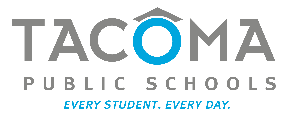 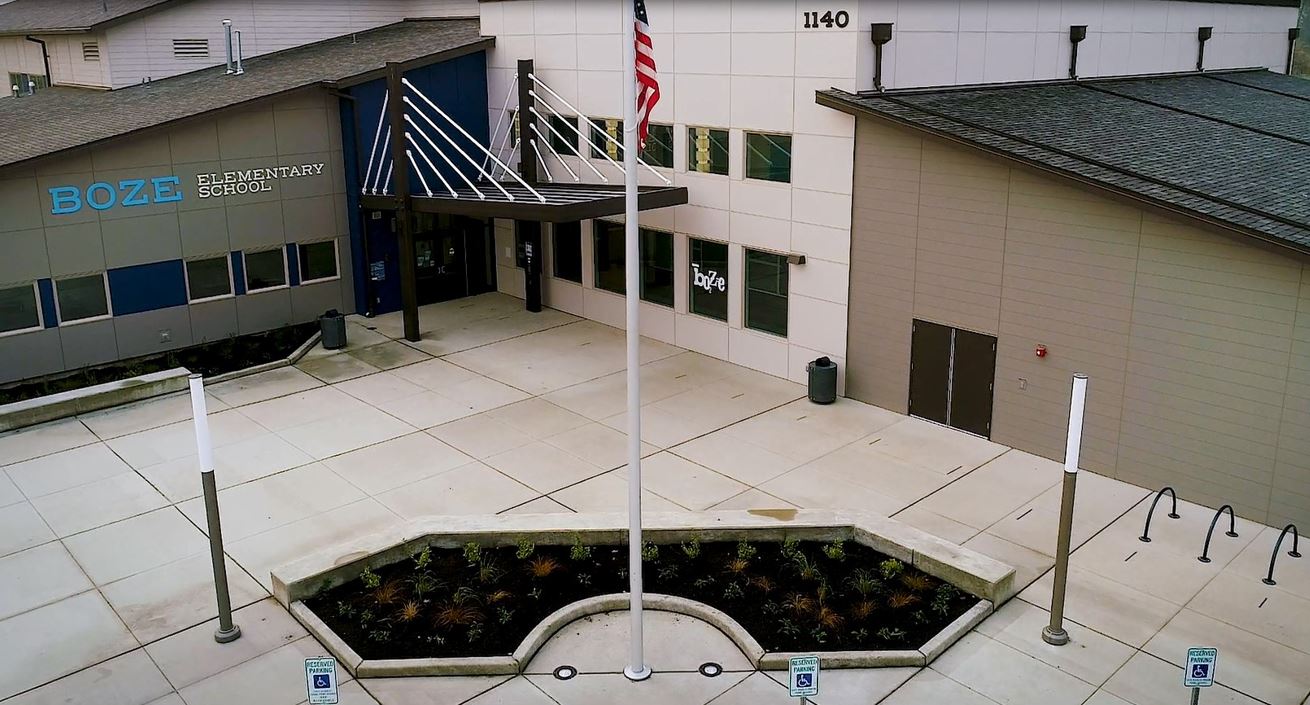 Completed Design-Build project
Boze Elementary School – Progressive D/B
PRC approved May 2017 
Construction Start: Q3 2018 Completed: Q1 2020
Design-Builder: BCRA Architecture / Korsmo Construction
7 RFI’s
No Change orders
Delivered Under Budget
Delivered 3 Months Early
Utilized $1.2 M in Unspent Contingency for Addition of Playground Amenities
D/B Success:  Innovation, Reduced Schedule and Cost Control
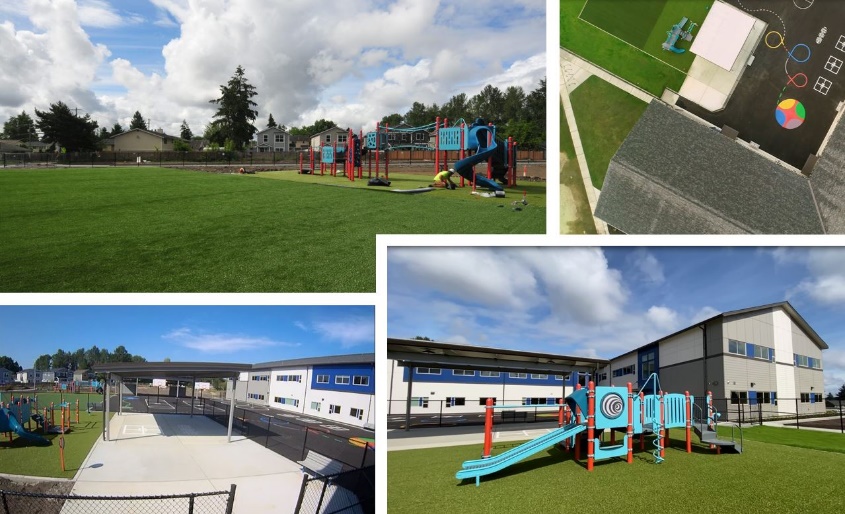 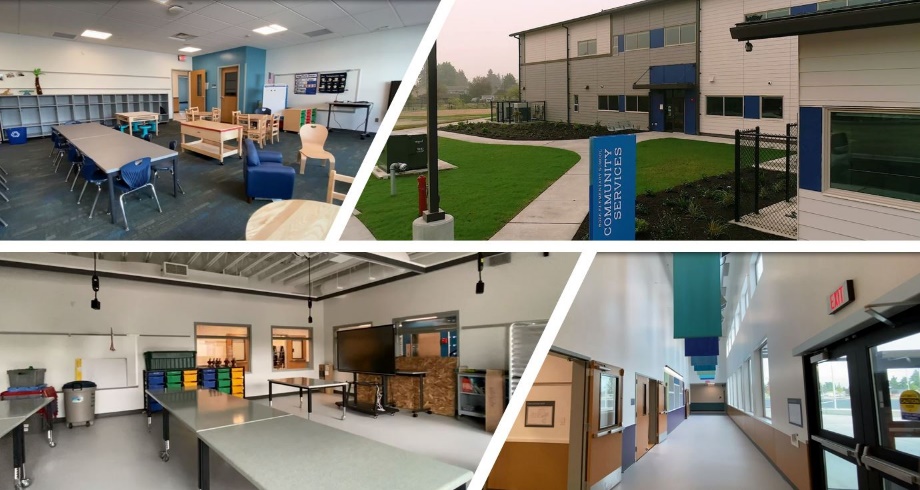 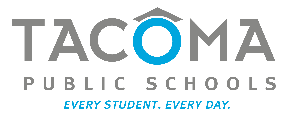 [Speaker Notes: ALAN: 

Henderson North CSO Reduction 
Why selected: Contractor input was critical for constructability, sequencing, and risk management.
Benefits:  
Reduced impact to public & Park revenue.
Risk management of unknown groundwater conditions.
Lessons learned: Value of pre-con risk management and stakeholder outreach to project cost and execution.]
current design build projects
Hunt Middle School (P/DB)
PRC approved October 2017
Project Budget: $58 M
Status:  In Construction
Occupancy:  Fall 2021
Design-Builder:  Absher/BCRA

Downing Elementary School (P/DB)
PRC approved February 2019
Project Budget: $42.3 M  
Status:  In Design
Construction Start:  Q2 2021
Occupancy:  Fall 2022
Design-Builder:  Korsmo/TCF
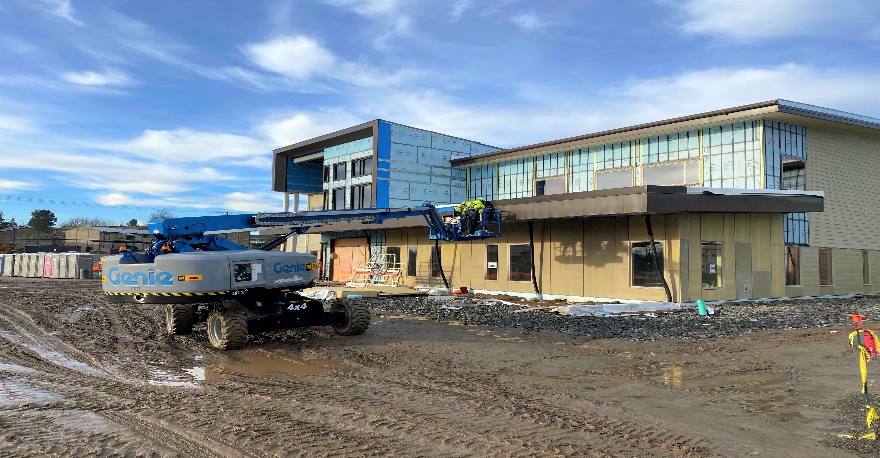 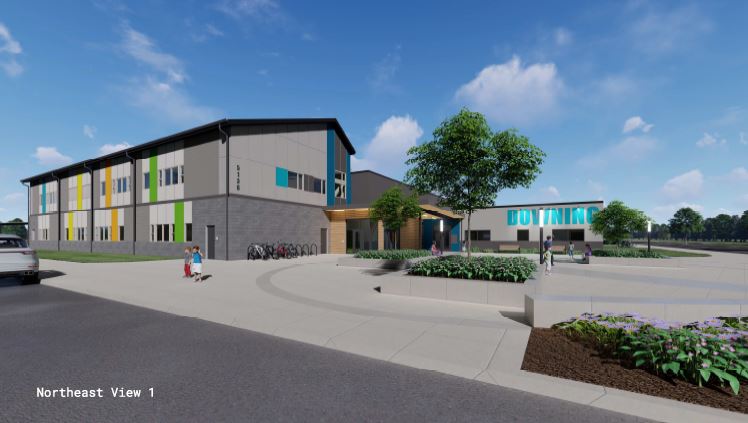 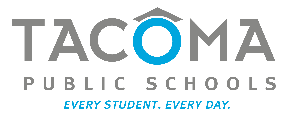 [Speaker Notes: MARK

Thank you, Lloyd.

We also want to touch on our three recently approved projects, demonstrating our ability to meet the requirements of RCW 39.10. All projects so far are progressing smoothly.

You can read the full details on each slide. 

Overlook Walk was approved by your committee May 2018. Overlook Walk is currently in preconstruction services.
Boundary Dam was approved in October 2017 and started construction last month. Contract completion is on schedule.

Cedar Falls was approved September 2018 and is in the contract execution phase. 

All of these projects will give quarterly updates to the Internal Review Committee as part of our new structure, so we will be able to continue to assess the progress of these projects and their compliance with 39.10.]
current design build projects
Skyline Elementary School (P/DB)
PRC approved October 2019
Project Budget: $48 M
Status:  In Design
Construction Start: Q2 2021
Occupancy:  Fall 2022
Design-Builder:  Turner/SRG


Fawcett Elementary School (P/DB)
PRC approved December 2020
Project Budget: $36 M  
Status:  In DB Procurement
Construction Start:  Q2 2022
Occupancy:  Fall 2023
Design- Builder:  TBD
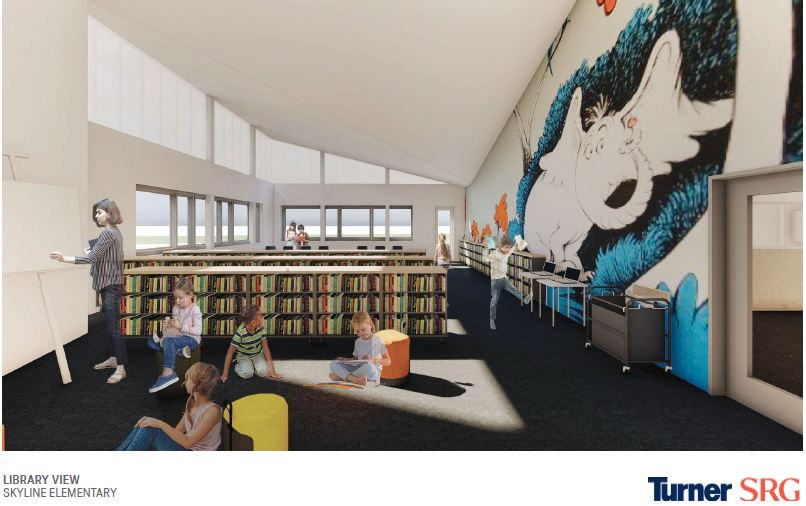 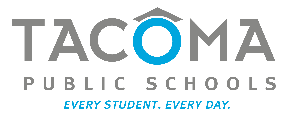 [Speaker Notes: MARK

Thank you, Lloyd.

We also want to touch on our three recently approved projects, demonstrating our ability to meet the requirements of RCW 39.10. All projects so far are progressing smoothly.

You can read the full details on each slide. 

Overlook Walk was approved by your committee May 2018. Overlook Walk is currently in preconstruction services.
Boundary Dam was approved in October 2017 and started construction last month. Contract completion is on schedule.

Cedar Falls was approved September 2018 and is in the contract execution phase. 

All of these projects will give quarterly updates to the Internal Review Committee as part of our new structure, so we will be able to continue to assess the progress of these projects and their compliance with 39.10.]
current design build projects
Synthetic Fields, Track and Tennis Courts Bundle (P/DB)
PRC approved December 2020
Project Budget: $26M
Status:  In D/B Procurement
Construction Start: Summer 2021
Completion:  Summer 2022
Design-Builder:  TBD
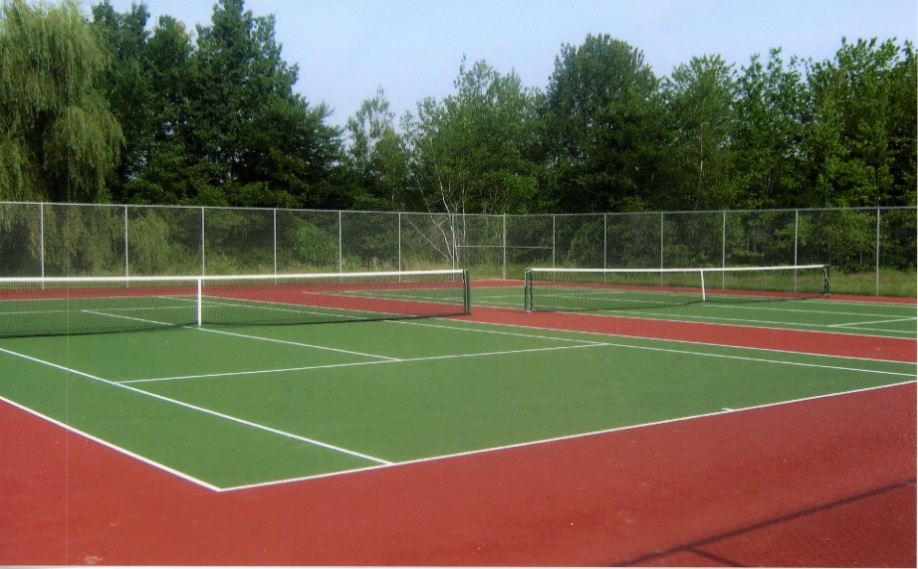 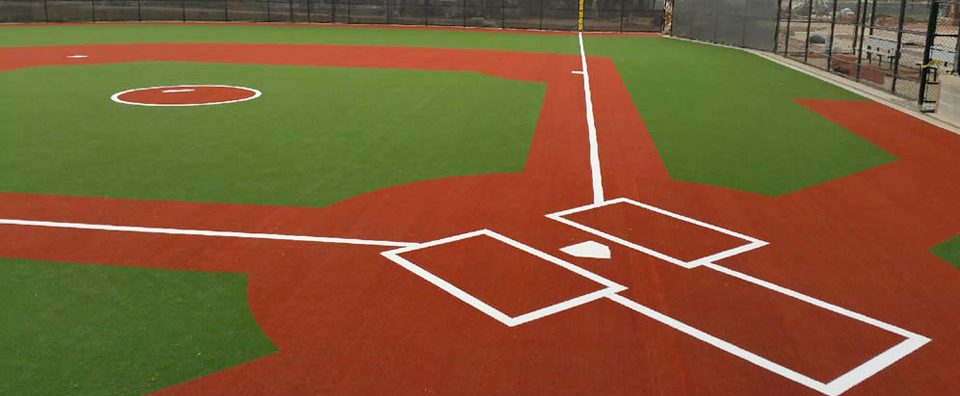 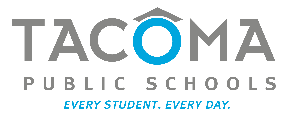 [Speaker Notes: MARK

Thank you, Lloyd.

We also want to touch on our three recently approved projects, demonstrating our ability to meet the requirements of RCW 39.10. All projects so far are progressing smoothly.

You can read the full details on each slide. 

Overlook Walk was approved by your committee May 2018. Overlook Walk is currently in preconstruction services.
Boundary Dam was approved in October 2017 and started construction last month. Contract completion is on schedule.

Cedar Falls was approved September 2018 and is in the contract execution phase. 

All of these projects will give quarterly updates to the Internal Review Committee as part of our new structure, so we will be able to continue to assess the progress of these projects and their compliance with 39.10.]
Planning & constructiondepartmental Organizational Chart
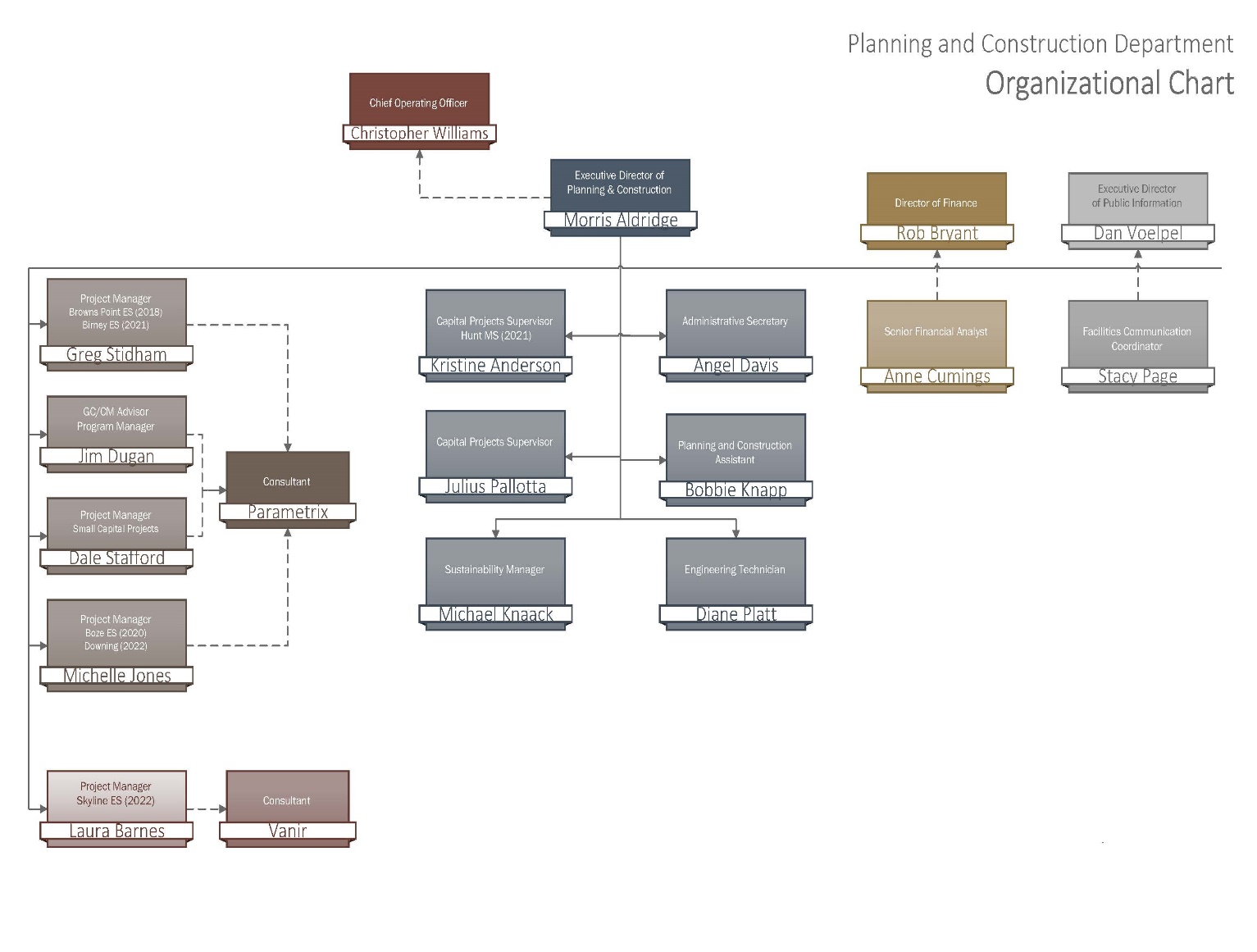 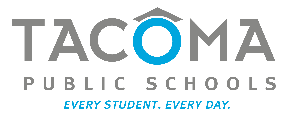 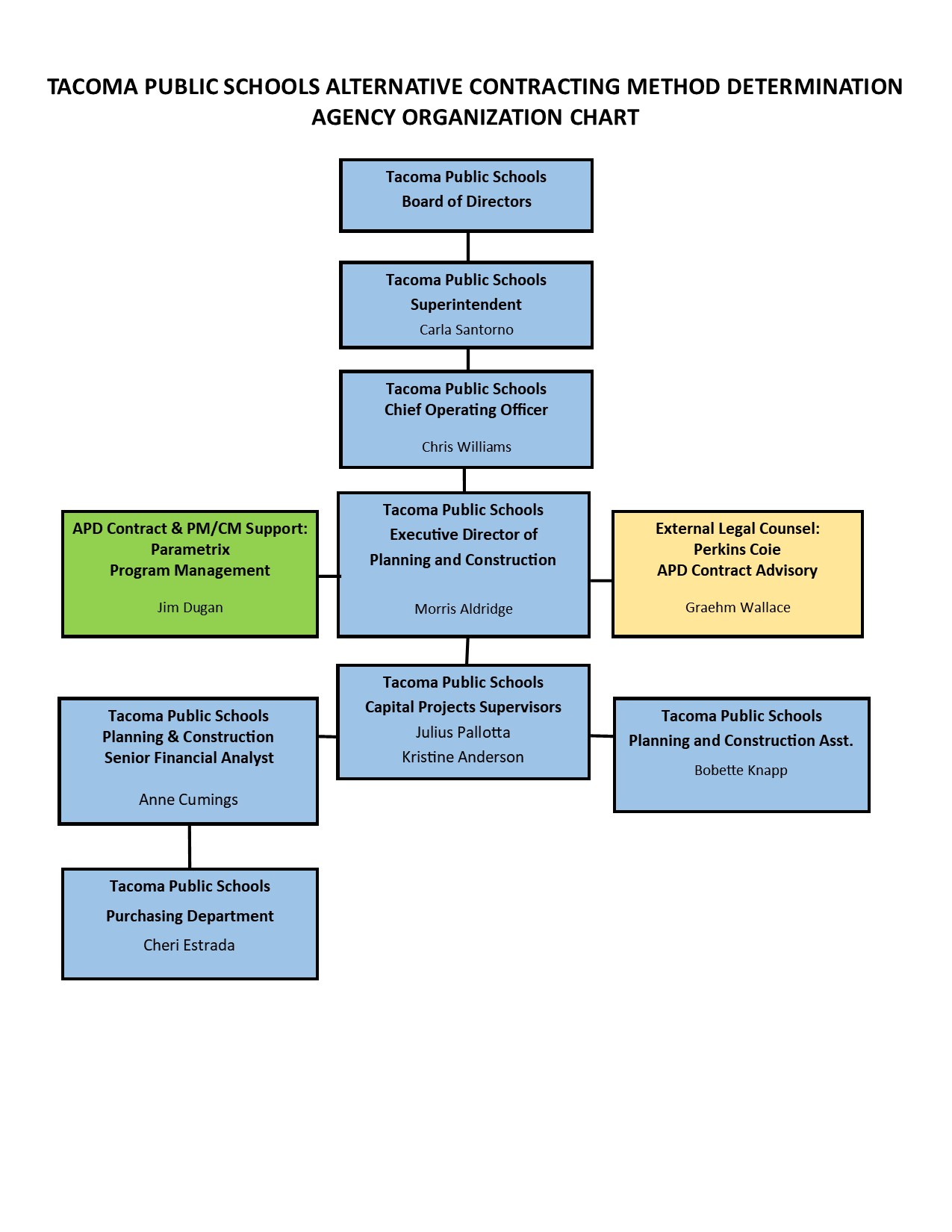 AgencyProject delivery method determination Organizational Chart
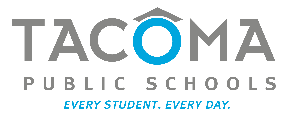 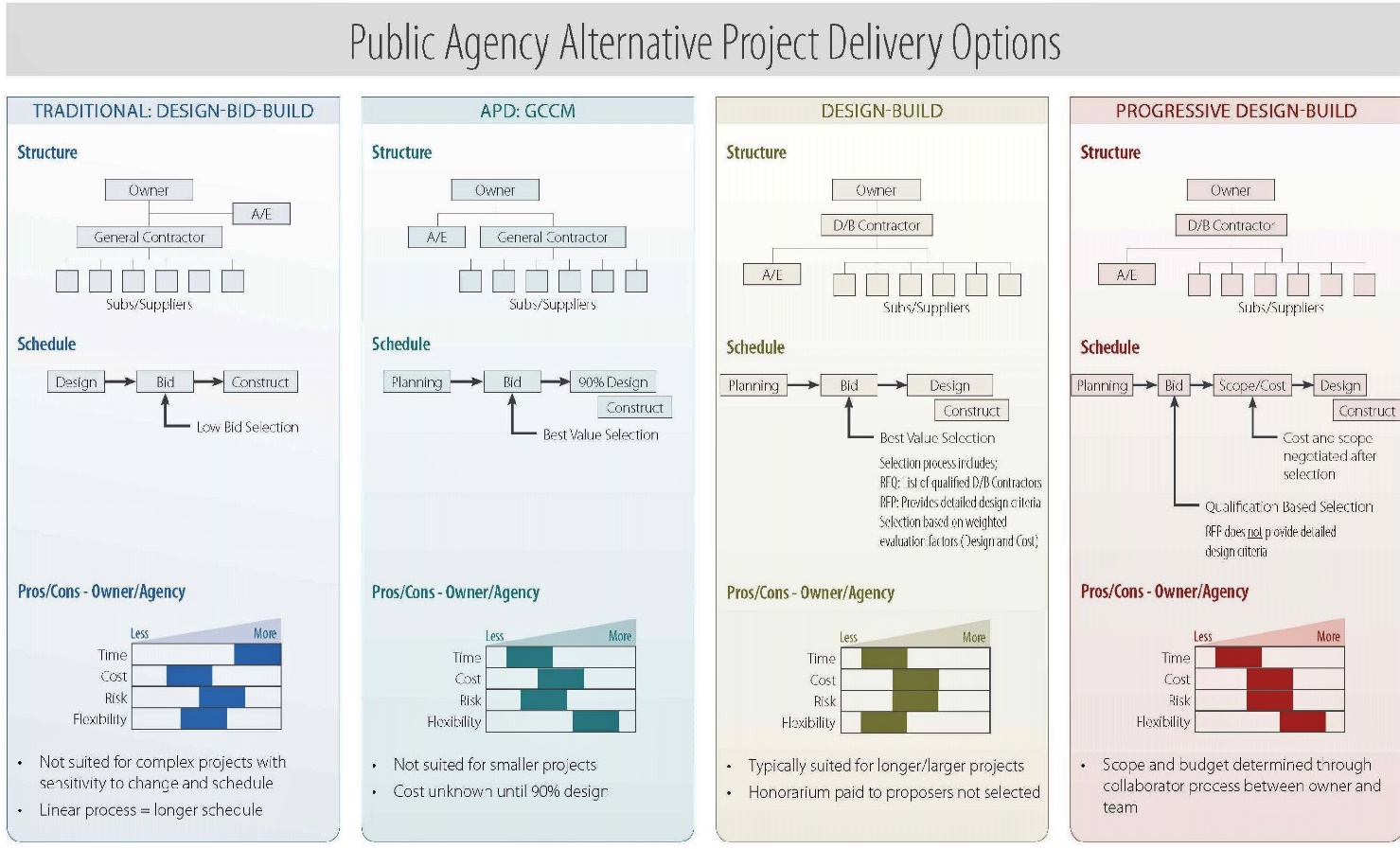 Alternative Delivery method Options
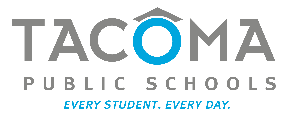 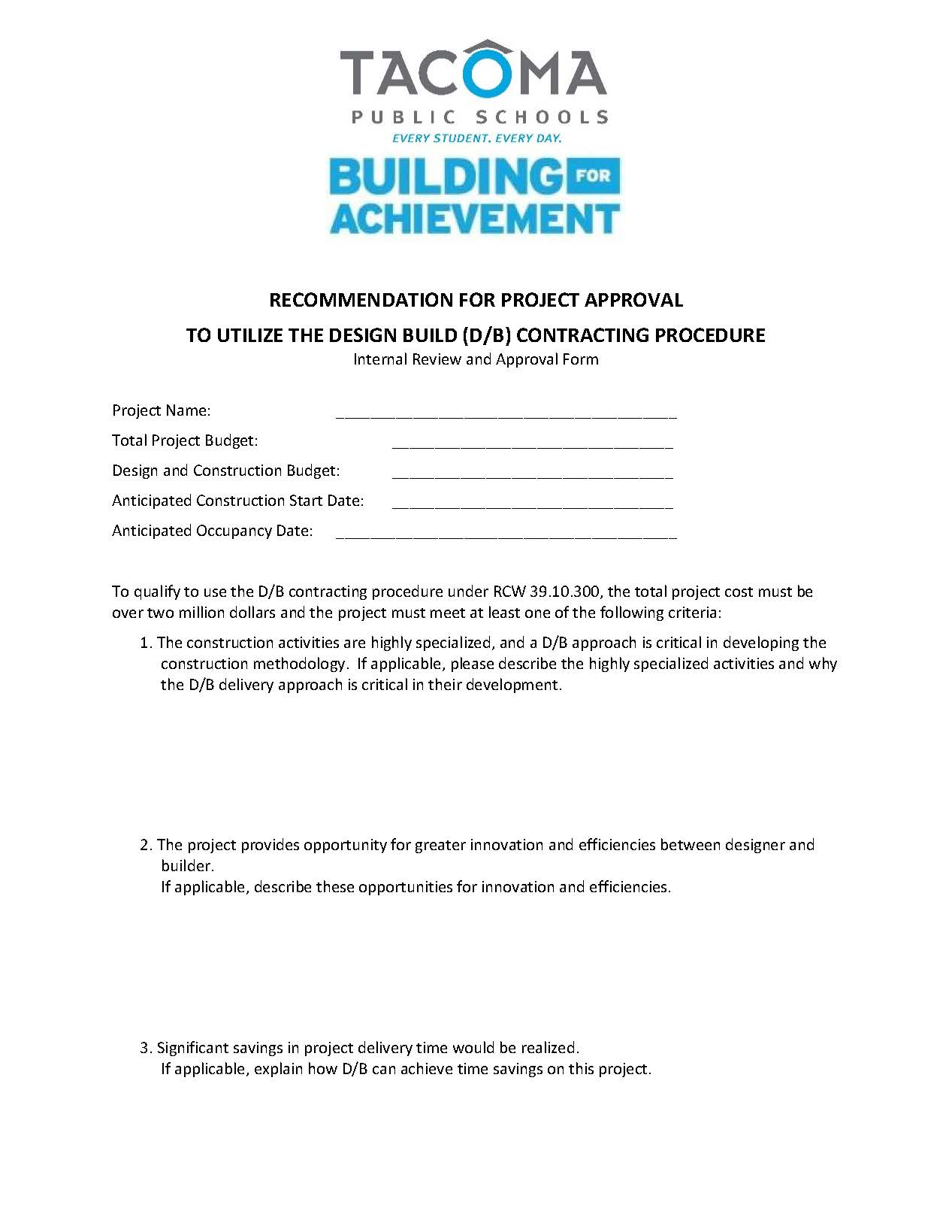 Delivery method  Recommendations
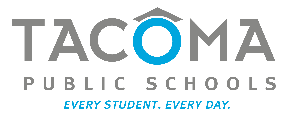 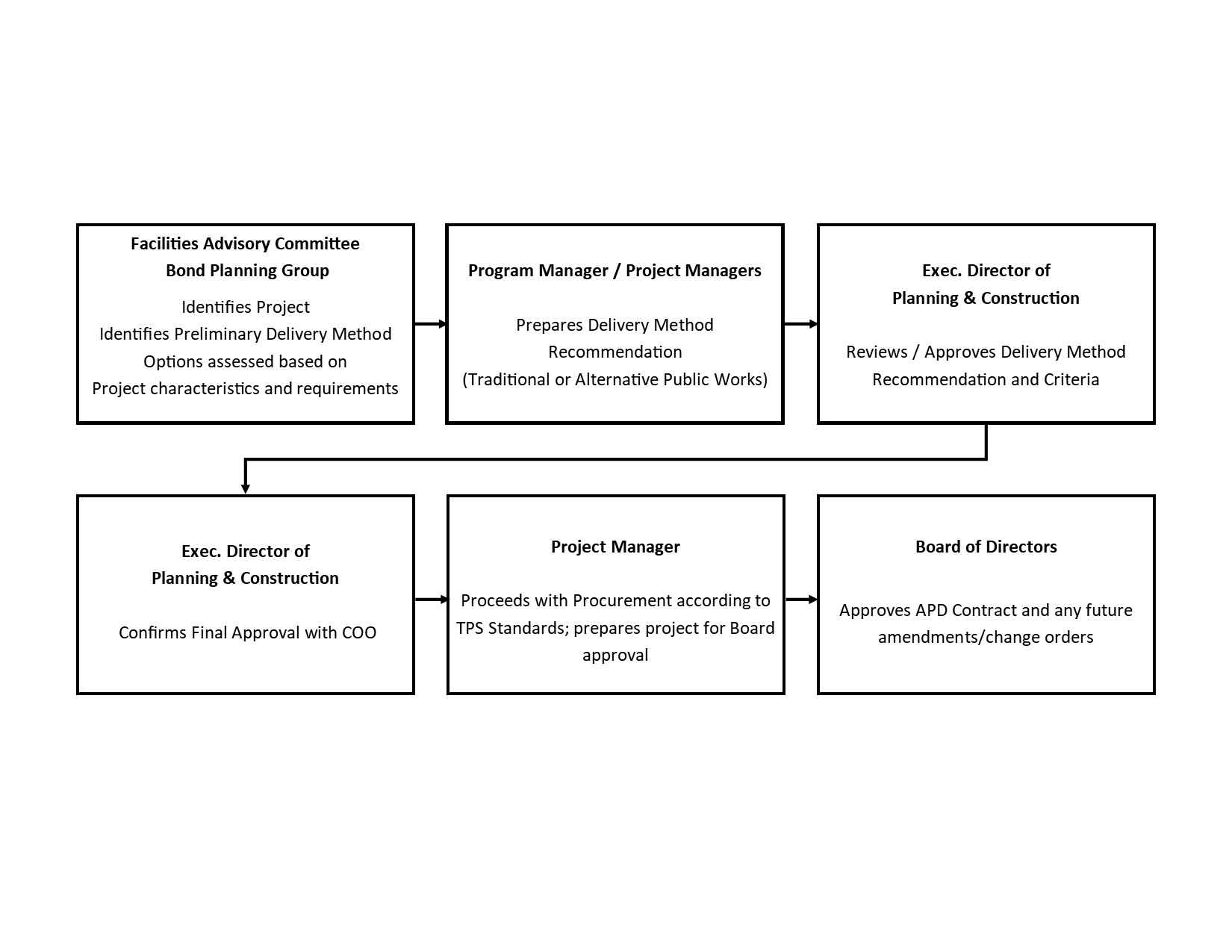 Delivery method decision workflow
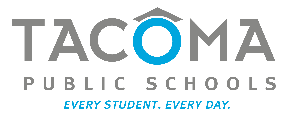 The 2020 – 2028 Capital Program
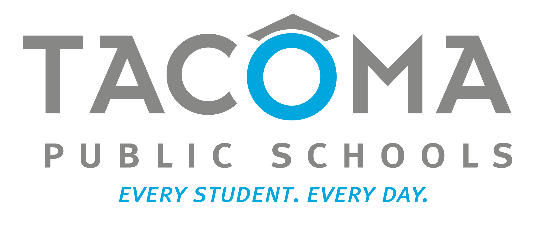 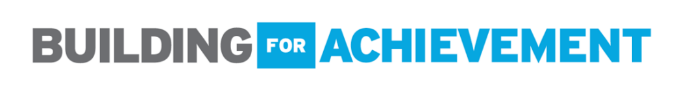 TPS 2020 Capital Bond Program - $535M Approved FEB 2020
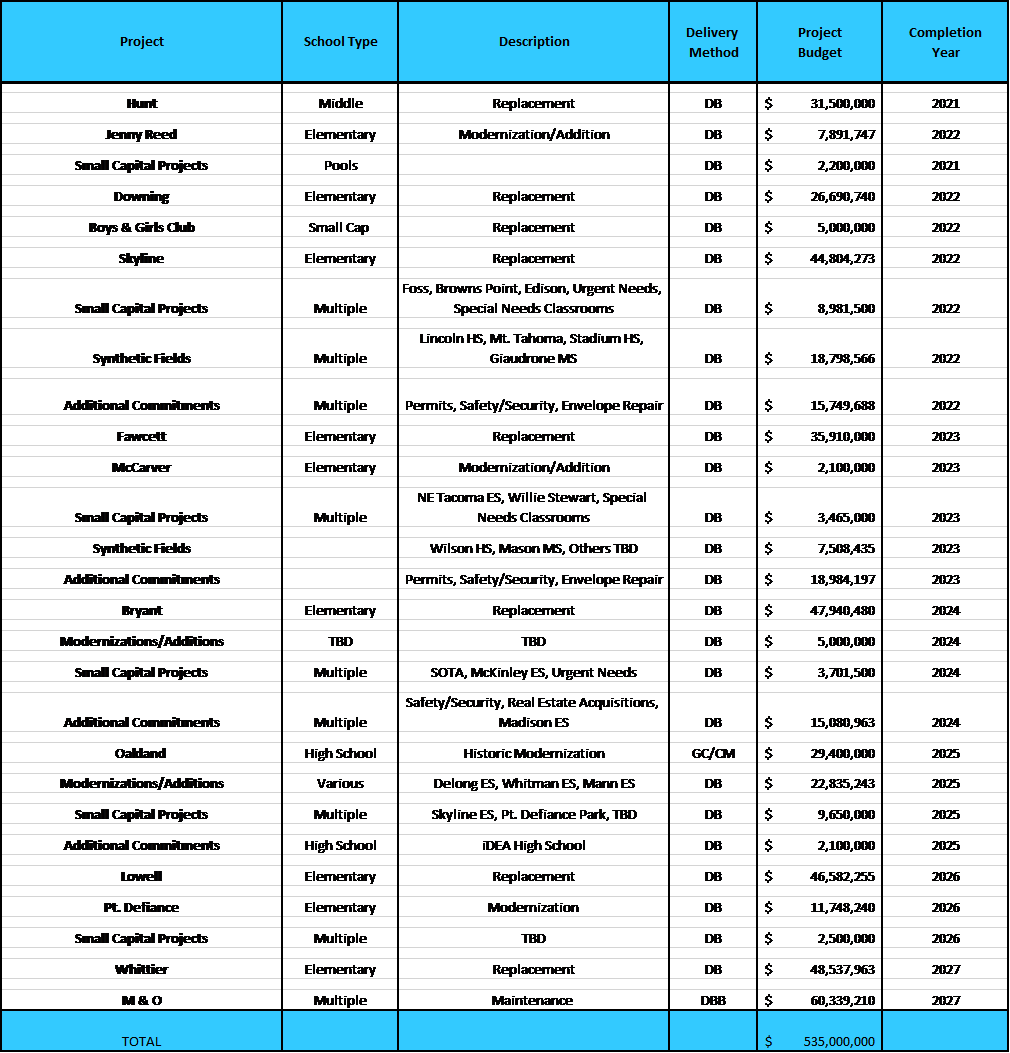 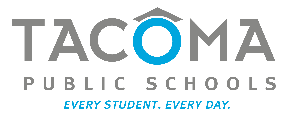 [Speaker Notes: Yellow Highlighted GCCM Projects
Green Highlighted- Just beginning or starting in the next couple of years
May or may not be occupied]
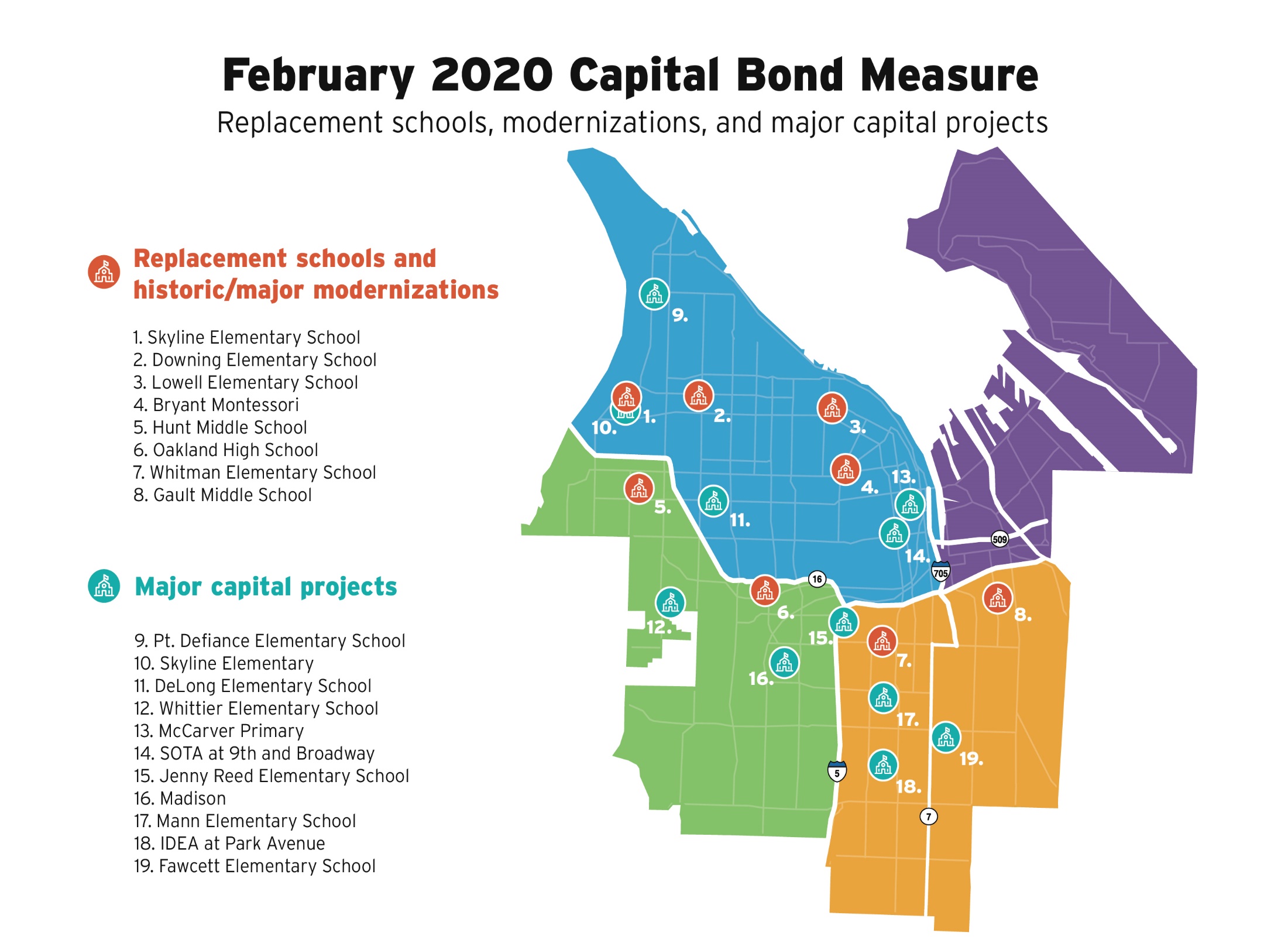 2020 Bond program
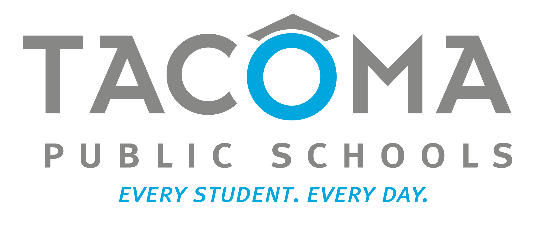 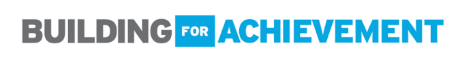 Planned design build projects
Project				Occupancy Year	Budget
Bryant Montessori		         2024	$48 M

Oakland High School		         2025	$30 M

Lowell Elementary School		         2026	$47 M

Whittier Elementary School	         2027	$48 M
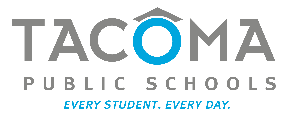 [Speaker Notes: MARK

Thank you, Lloyd.

We also want to touch on our three recently approved projects, demonstrating our ability to meet the requirements of RCW 39.10. All projects so far are progressing smoothly.

You can read the full details on each slide. 

Overlook Walk was approved by your committee May 2018. Overlook Walk is currently in preconstruction services.
Boundary Dam was approved in October 2017 and started construction last month. Contract completion is on schedule.

Cedar Falls was approved September 2018 and is in the contract execution phase. 

All of these projects will give quarterly updates to the Internal Review Committee as part of our new structure, so we will be able to continue to assess the progress of these projects and their compliance with 39.10.]
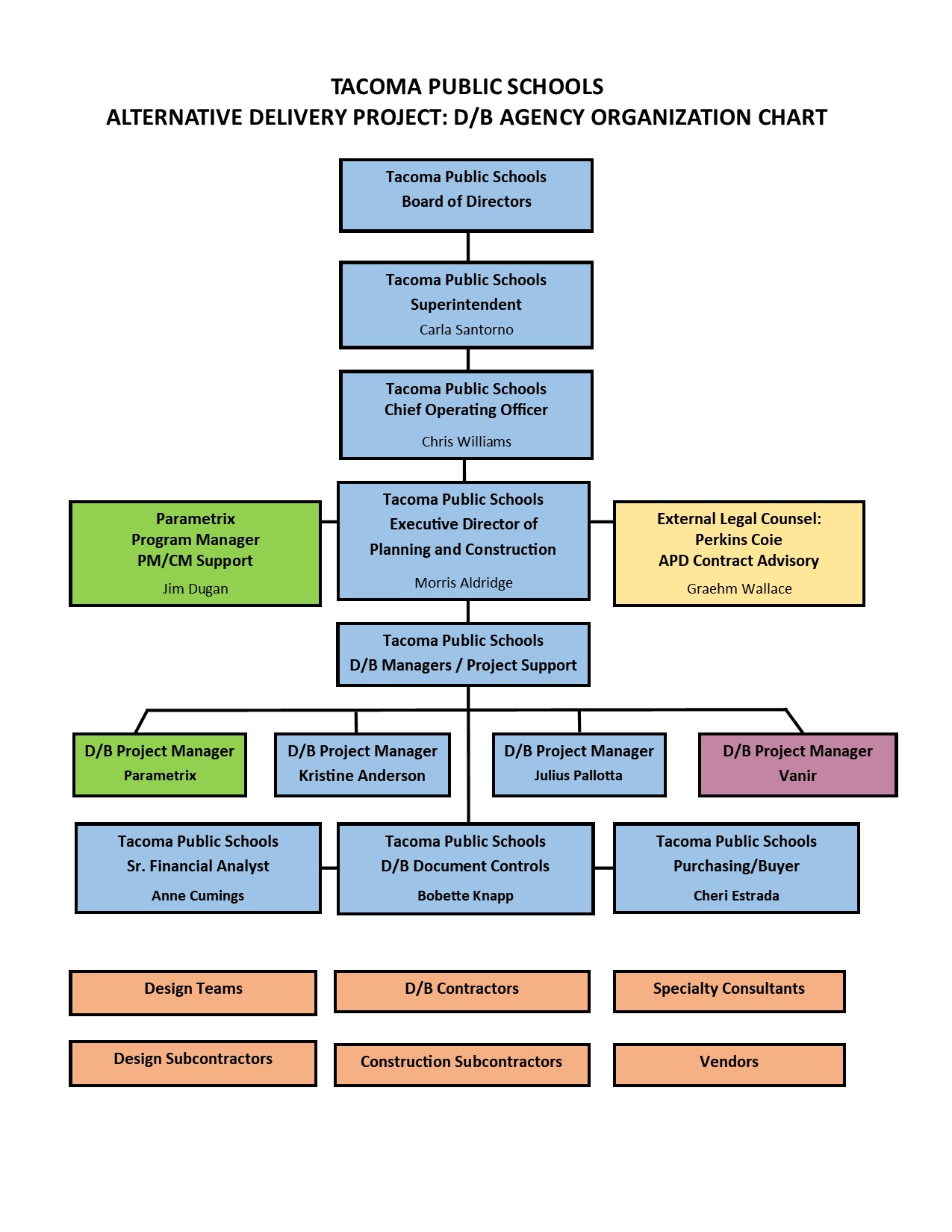 Program Organizational Chart
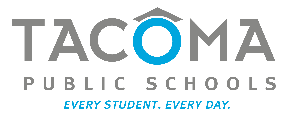 Why D/B Agency Certification?
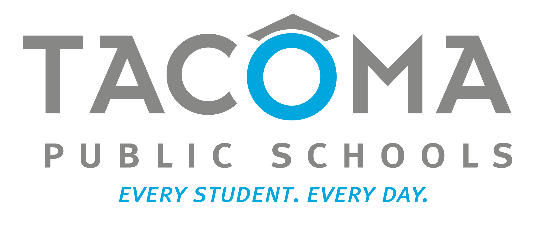 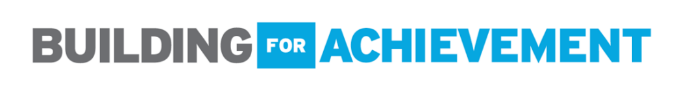 Demonstrated success using design-build
  Funded program 
  Multiple large and small capital projects
  Capital Bond Program spanning multiple years
  Continuing focus on improved local share	 and Inclusion	performance
  Emerging focus on energy conservation & 	 					 	 sustainable design
  2020 – Time of incredible change
  2021 and on - Time for innovation
  Time to prepare for the 2028 capital bond
Multiple funded capital projects
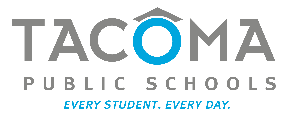 Cost and schedulecontrols
Increased Innovation
 Cost Modeling versus Cost Estimating
 Early Cost Certainty
 Schedule Compression/Decrease in Time
 Risk Shift from Owner to DB
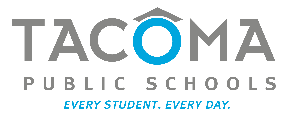 Choose your design build contractor carefully
  Trust the design build team you choose  
  A good general contractor does not always make 	for 	a good design-build general contractor – the latter 	must have more of a developer approach to scope 	within budget.
  The Design-Build Project Manager is a crucial role
  Not every design team understands the 	subordinate role within the design-build team
  Fast Tracking of projects saves significant time and 	money; better accountability for the public dollar
  Bundling projects keeps contractor pool engaged 	and interested 
  The D/B delivery method allowed us to 	substantially 	exceed the District’s inclusion goals.
Lessons learned
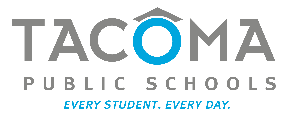 Agency has successfully completed a DB project, and
  Agency has multiple DB projects in progress, and
  Agency has multiple DB projects planned
  Our Program Management Plans are developed with   	clear and logical and proven lines of authority
  Funding is in place for current AND future projects
  Project Schedules allow for appropriate time to manage 	and complete each project
  Agency team has the required and necessary 	experience and enhanced added bench strength with 	experienced consultant partners 
  Team has the workload capacity to manage Bond Program  	– well planned out
  TPS Business Equity Performance – increasing with 	every project
Summary
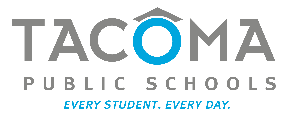 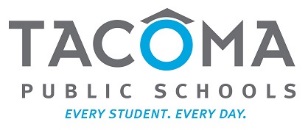 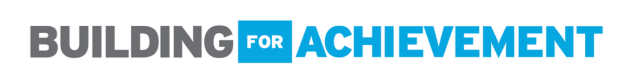 Thank you